Практические материалы по работе с детьми ОВЗ и РАС
Тема «Организация деятельности инструктора физической культуры с детьми с расстройством аутического спектра по физкультурно-оздоровительной работе в условиях ДОУ»
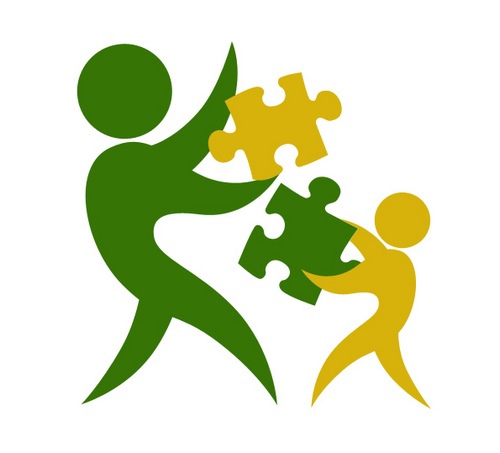 Выполнила: 
Инструктор по физической культуре  МАДОУ «Детский сад №19»
Бессарабова Юлия Петровна
Особенности физического развития детей 
с РАС
У детей с РАС походка порывистая и тяжелая, движения нелепы и неуклюжи, могут быть напряженно механичными и скованными, либо же вялыми, пластичность практически полностью отсутствует. 
   На занятиях адаптивной физической культуры  у детей с РАС наблюдается : 
 раскачивание всем телом;
 машущие движения пальцами, кистями и руками; 
 однообразные движения головой, повороты;
 кружения, ходьба на цыпочках;
 нарушение мышечной работы и пространственной ориентации.
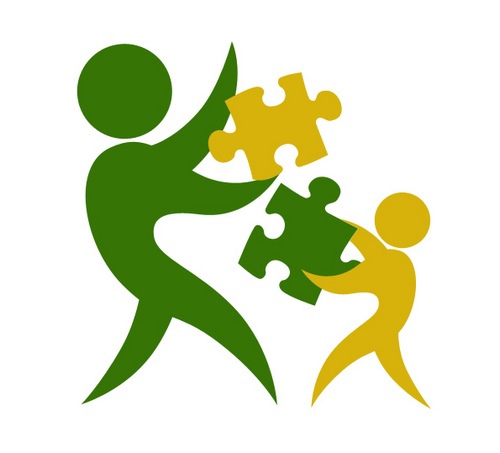 Цели обучения детей с  РАС
Основными целями обучения  детей с РАС на занятиях физической культуры являются:

Развитие имитационных способностей (умения подражать);

Стимулирование к выполнению инструкций;

Формирование навыков произвольной организации движений (в пространстве собственного тела и во внешнем пространстве);

Воспитание коммуникационных функций и способности взаимодействовать в коллективе.
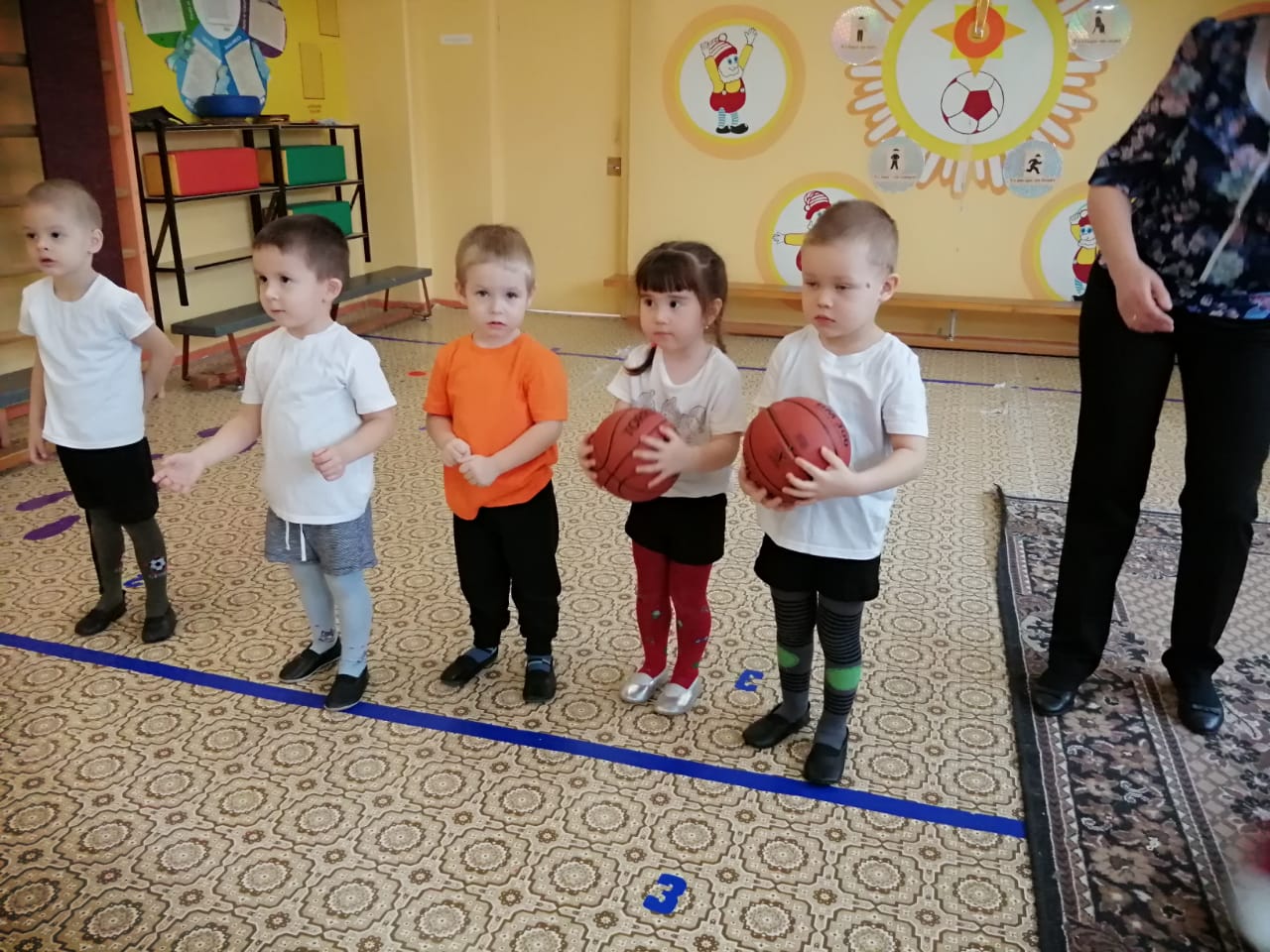 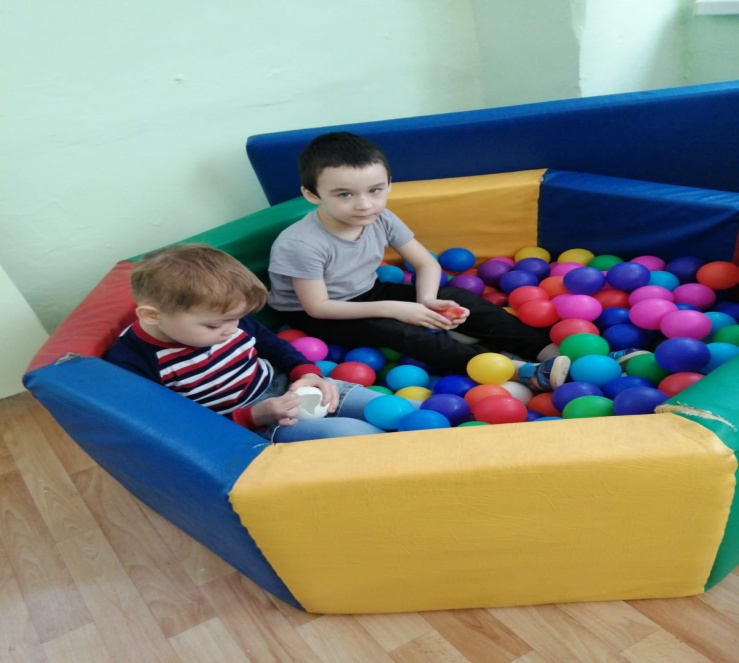 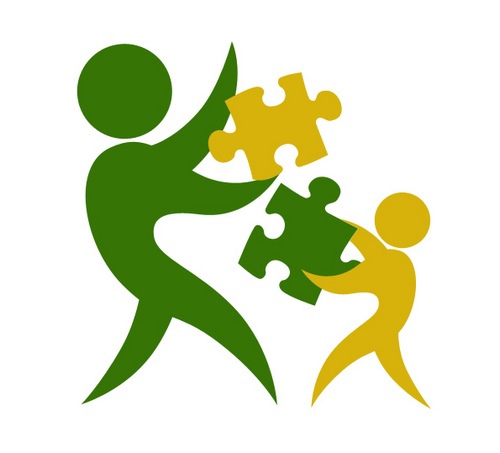 Особенности организации работы с детьми РАС.
Создание доброжелательной обстановки на занятиях
Четкость и краткость инструкции
«Позитивная модель»
Индивидуальный подход
Доступность заданий
Развитие двигательной 
рефлективности детей с РАС
Медленно и четко выполнять движения, но образно, пользуясь одинаковой терминологией для повторяющих, комментируя их;
Проговаривать выполняемые движения, в том числе вместе с ребенком, и предлагать ему называть их;
Начинать упражнения с простейших движений (растираний ладоней и хлопков в ладоши; растираний рук и движений руками вперед, вверх, вниз;
Одновременно работать над небольшим количеством упражнений, повторяя их;
Сопровождать движения ритмичным стихотворением или счетом;
Помогать ребенку и ободрять его, исправлять неправильные движения, поощрять даже малейшие успехи.
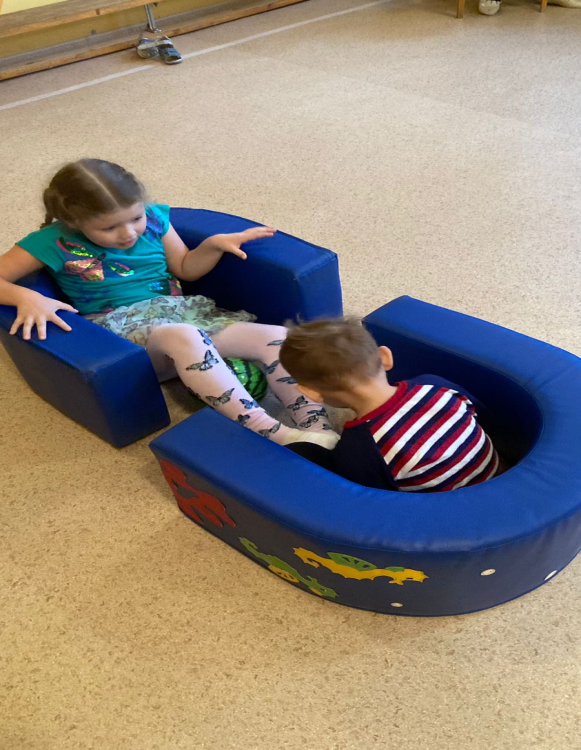 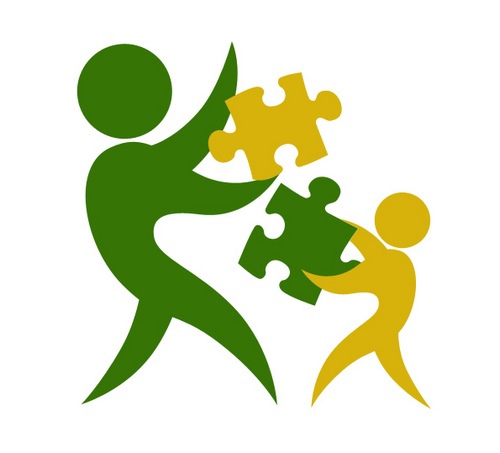 Содержание занятий по физической культуре
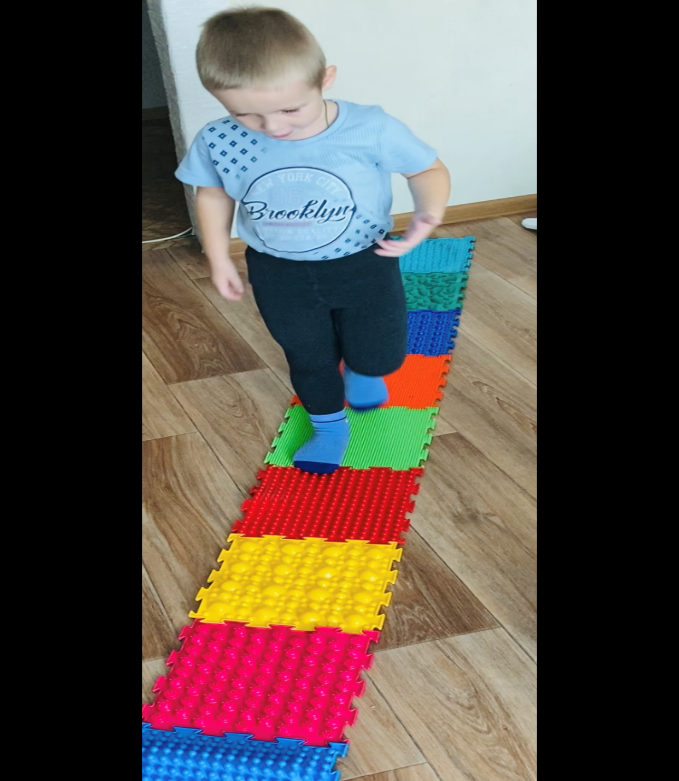 В  ходе занятий  физической культурой ведется работа по формированию «Я- концепции» у детей с РАС.
Для этого выполняемые движения и действия проговариваются от 1-го лица (например, "Я ползу", "Я марширую", "Я бегу").
Это помогает развивать у ребенка представления о самом себе, формировать схему тела и физический образ «Я».
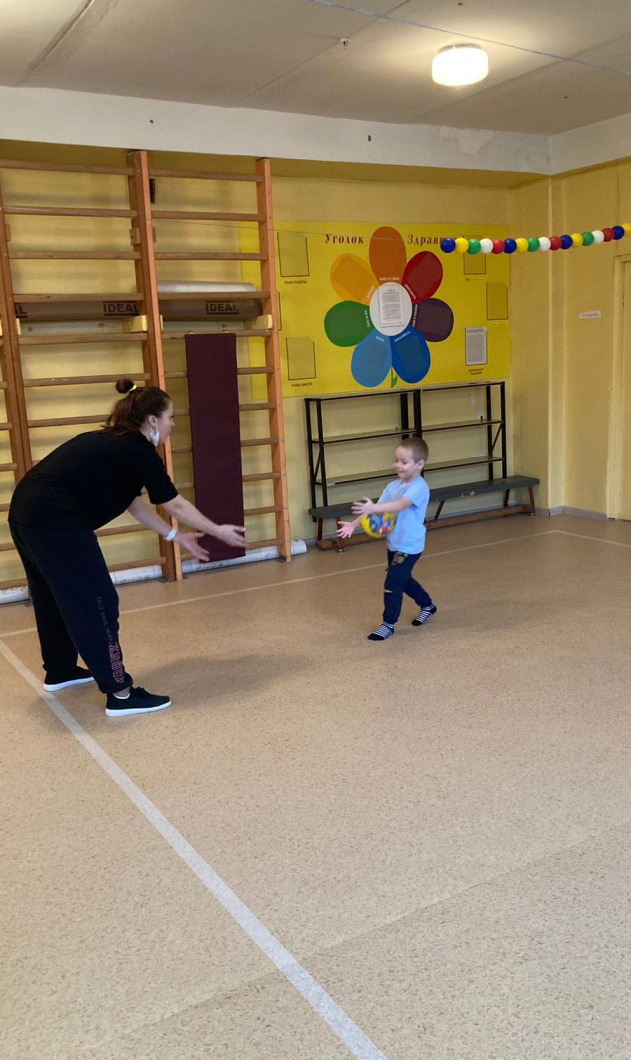 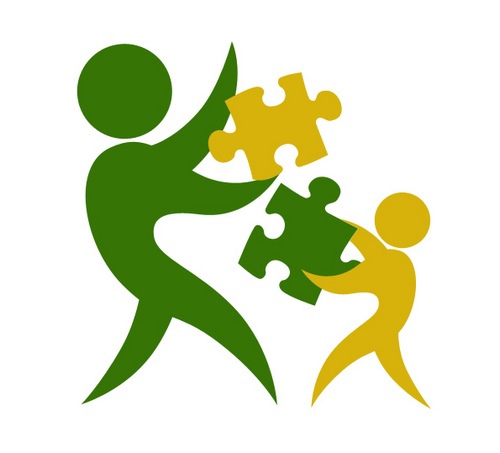 Обучение различным видам перемещений и движений во внешнем пространственном поле
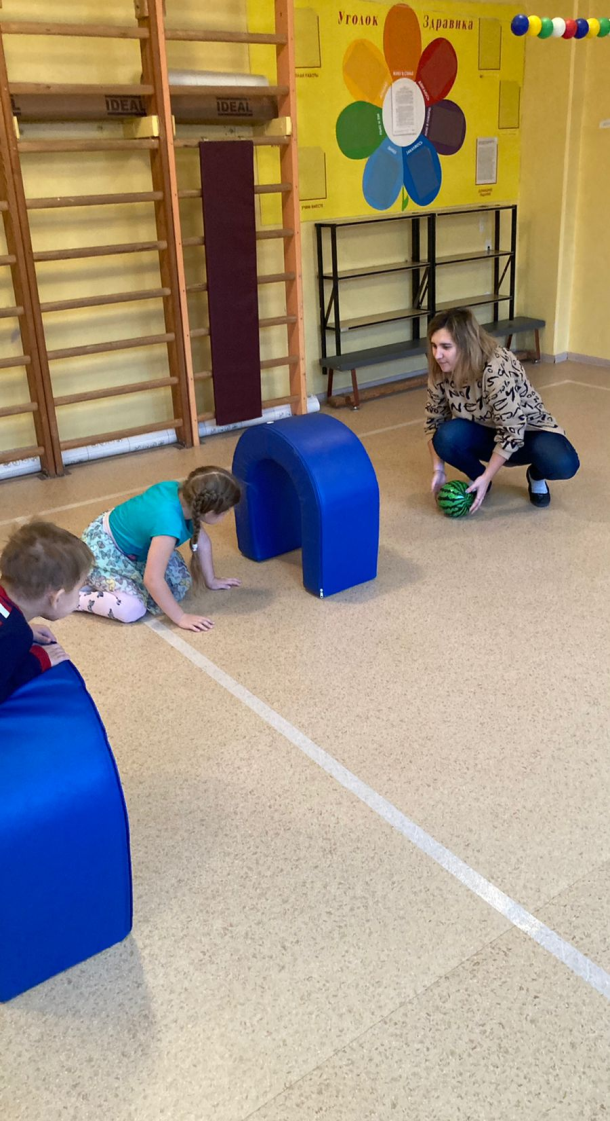 Начинать обучение с коротких перемещений по прямой;
Постепенно переходить к передвижению на более длинные дистанции и к перемещениям с изменением направления движения: по кругу, дуге, зигзагообразно и др.;
Облегчить выполнение заданий, разметив помещение сплошными цветными линиями или другими ориентирами, четко обозначив линии "старт" и "финиш", а также "зону отдыха";
Формулировать задания точно и таким образом, чтобы они побуждали ребенка к действию, например, "Проползи рядом со мной", "Пробеги по линии";
Показывать и называть незнакомые движения, используя пошаговую инструкцию;
Формировать у ребенка указательный жест и указательный взгляд;
Не утомлять ребенка, чередовать выполнение упражнений во внешнем пространстве с упражнениями в пространстве;
Двигаться вместе с ребенком, рядом с ним;
Поощрять даже малейшие успехи.
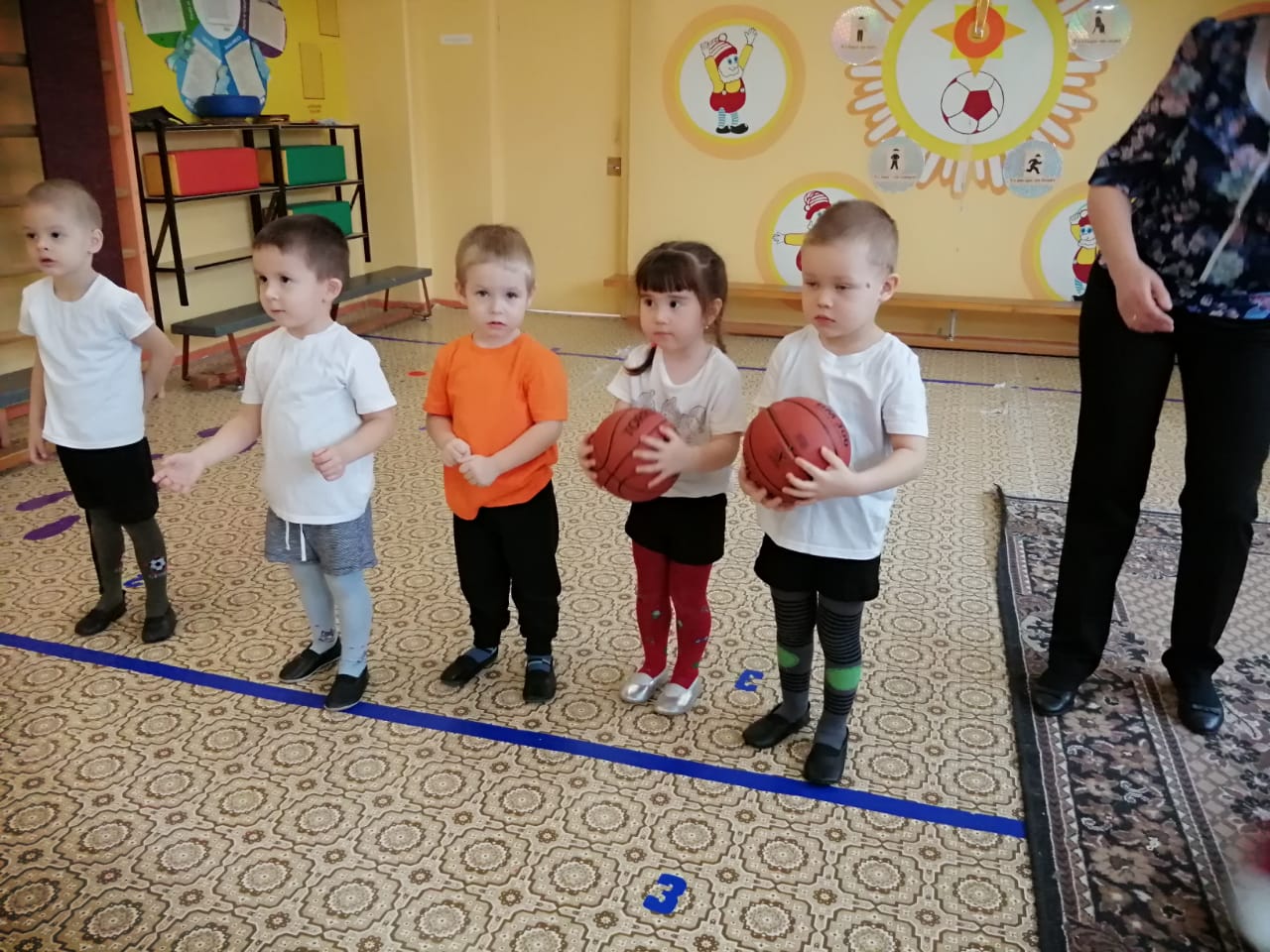 Обучение действиям в пространственном поле
Необходимо:
- сопровождать образцы движений коротким, но образным объяснением, относящимся только к одному из аспектов движения или к одному действию;
- выполнять движение (или действие) вместе с ребенком (хотя бы частично), обязательно сопровождать движение (действие) инструкцией, в том числе пошаговой;
- использовать для облегчения выполнения заданий различные ориентиры и четко обозначать зоны пространства, например, "зону для выполнения упражнений", "зону для игр", "зону для отдыха" и др.;
- давать ребенку по ходу движения (или действия) словесные объяснения;
- создавать интересные ситуации и побуждать ребенка реализовывать их, например, "Этот мячик с колокольчиком внутри; попади в него другим мячиком — и он зазвенит";
- исправлять неправильные движения ребенка;
- радоваться вместе с ребенком его успехам, помогать ему преодолевать чувство страха перед незнакомыми предметами или движениями.
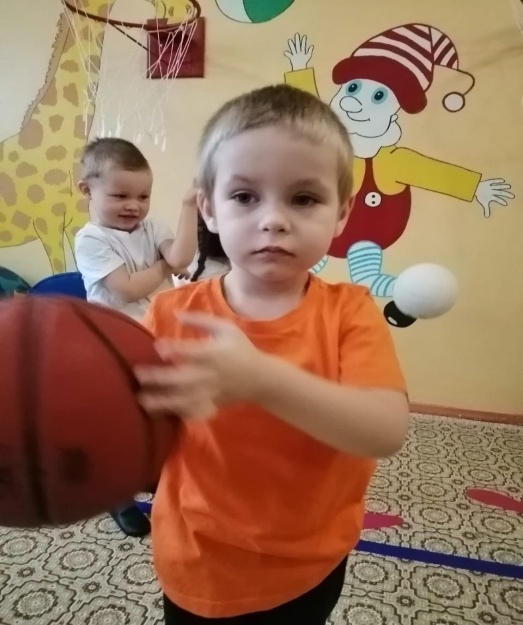 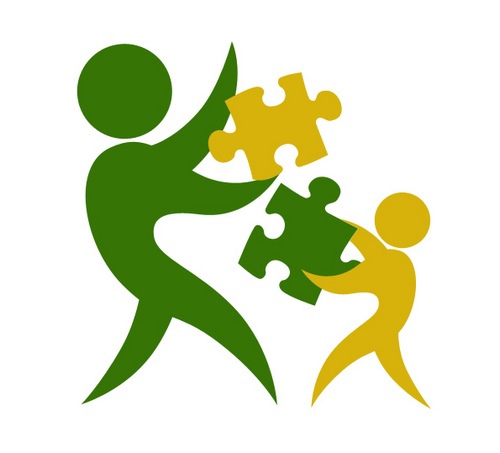 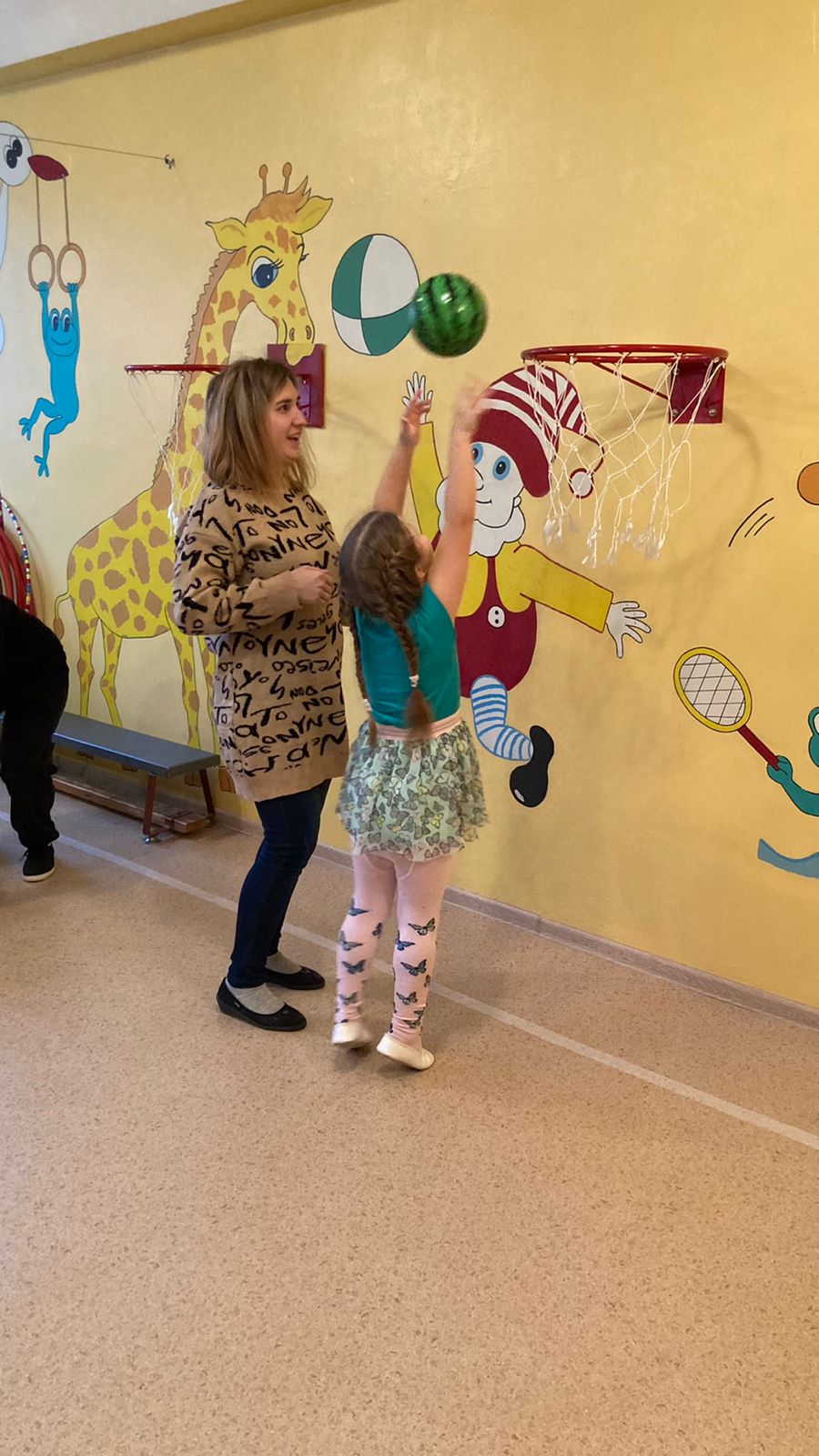 Правила обучения детей с РАС
1. Принимать ребенка таким, какой он есть.
2. Исходить из интересов ребенка.
3. Строго придерживаться определенного режима и ритма жизни ребенка.
4. Соблюдать ежедневные ритуалы (они обеспечивают безопасность ребенка).
5.Научиться улавливать малейшие вербальные и невербальные сигналы ребенка, свидетельствующие о его дискомфорте.
6. Обеспечить комфортную обстановку для общения и обучения.
7.Терпеливо объяснять ребенку смысл его деятельности, используя четкую наглядную информацию.
8. Избегать переутомления ребенка.
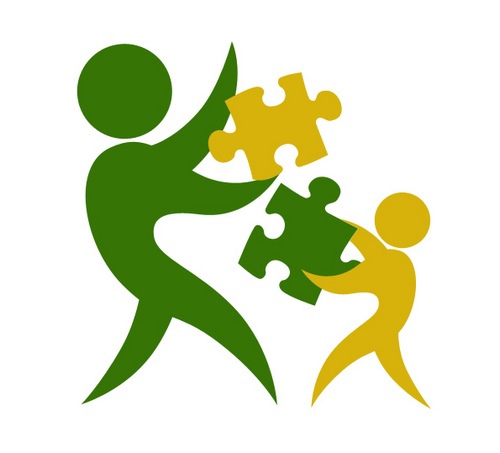 Требования к организации занятий по физической культуре с детьми РАС
- предъявлять учебный материал в соответствии с индивидуальными особенностями восприятия ребенка с РАС ;
- соблюдать правило "от взрослого к ребенку";
- соблюдать правило "от простого к сложному";
- соблюдать последовательность движений;
- соблюдать последовательность, в которой развитие идет по направлению от туловища к конечностям;
- обеспечивать последовательное освоение ребенком различных уровней пространства;
- соотносить степень оказания помощи с той ступенью развития, на которой в данный момент находится ребенок.
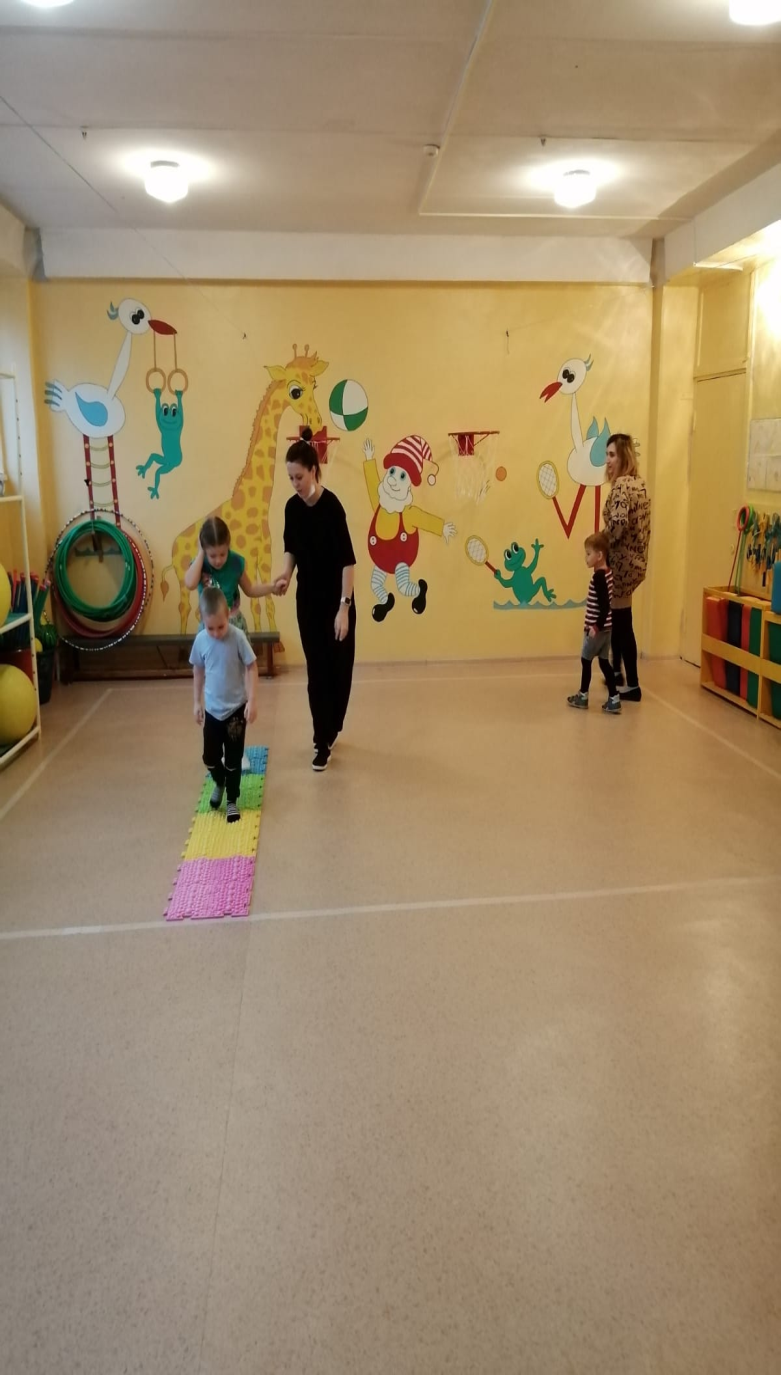 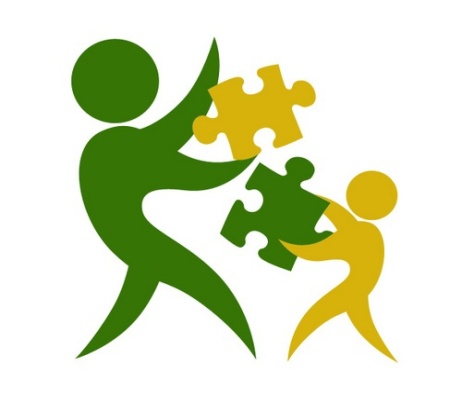 1. Су –Джок.
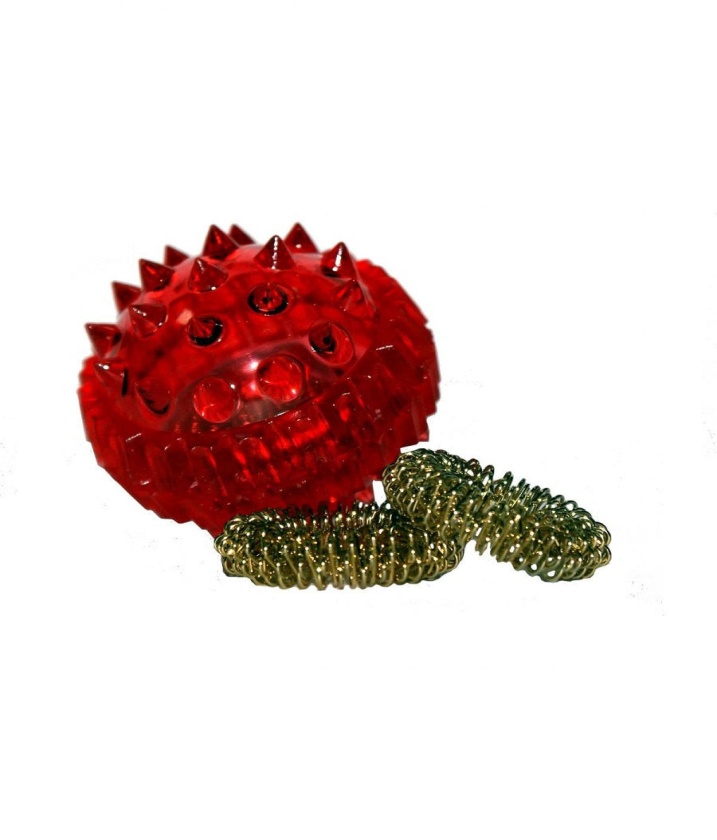 Одной из нетрадиционных технологий является Су – Джок терапия ( «Су» - кисть, «Джок» - стопа).
В коррекционно – логопедической работе приемы Су – Джок терапии я активно использую в качестве массажа при дизартрических расстройствах, для развития мелкой моторики пальцев рук, а так же с целью общего укрепления организма.
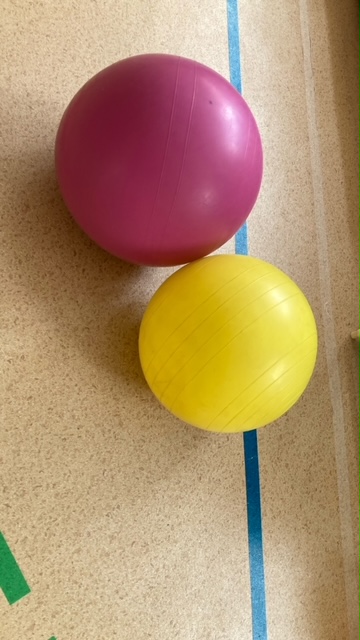 2. Фитбол гимнастика.
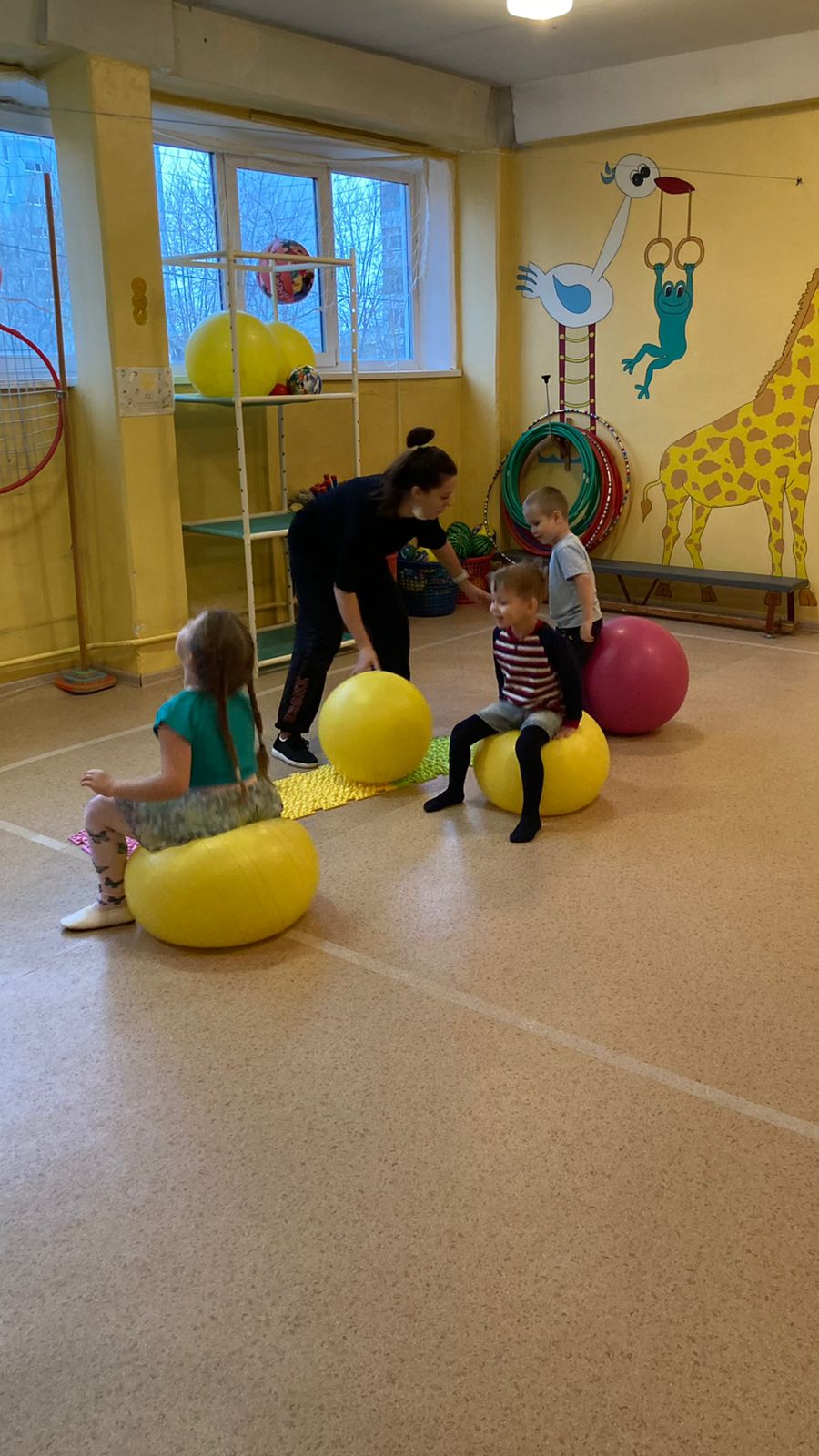 Фитбол – это мяч большого размера. В переводе с английского языка слово фитбол значит – fit (оздоровление), ball (мяч).
Суть метода: Фитбол – гимнастика предоставляет собой уникальное сочетание ритмичных движений на фитбол с музыкой, речевыми, пальчиковыми, подвижными играми и оздоровительными упражнениями. Развивает ритмическое чувство, координацию, равновесие, осанку, а так же вызывает эмоциональный подъем, радость и удовольствие.
Оздоровительное влияние фитбол –гимнастики на организм ребенка достигается в первую очередь за счет механической вибрации и амортизационной функции мяча, что приводит к улучшению обмена веществ, кровообращения позвоночника, суставов и внутренних органов.
3. Мячи с массажными элементами.
Использование мячей с массажными элементами оптимизирует рост и развитие опорно-двигательного аппарата, помогает в формировании правильной осанки, в профилактике плоскостопия, развивает мышечную силу, гибкость и координационные способности.
Занятия с массажными мячиками вызывают у детей восторг, радость, оживление, чувство уверенности, желание играть, позволяют развивать ручную умелость и мелкую моторику.
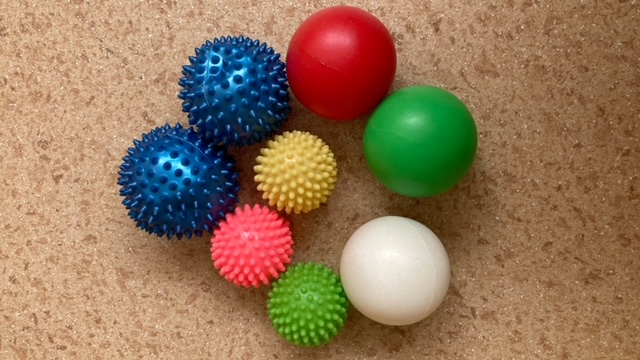 6. Ортопедические коврики (дорожки)
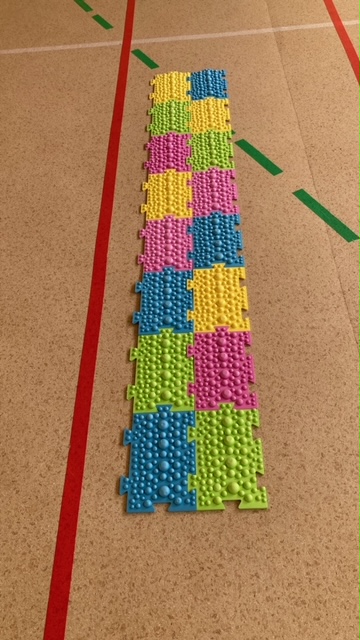 Использование массажных ковриков при работе с детьми ОВЗ и РАС на физкультурном занятии.
Инструктор по физической культуре включает коррекционно- логопедическую работу, для развития мелкой моторики пальцев рук и стопы, а так же с целью общего укрепления организма.
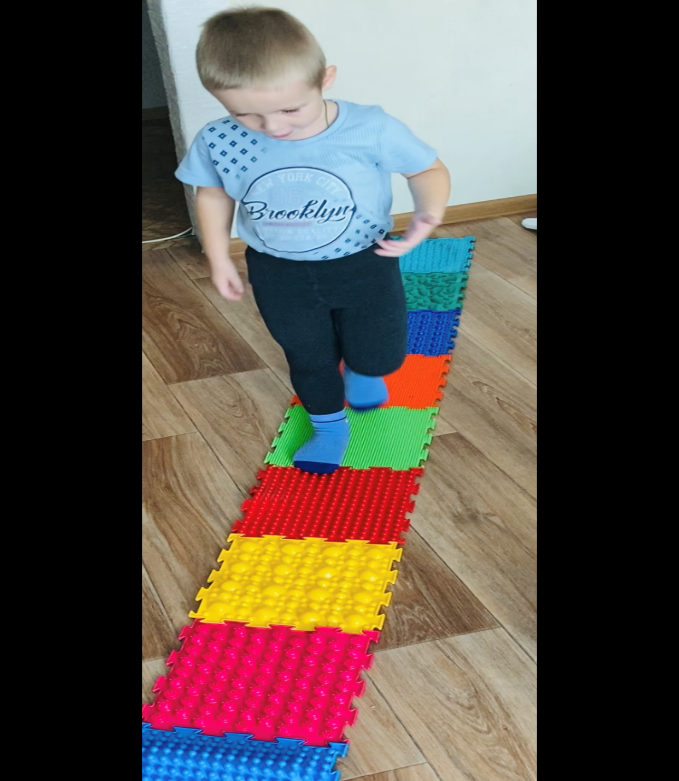 7. Балансировочная доска.
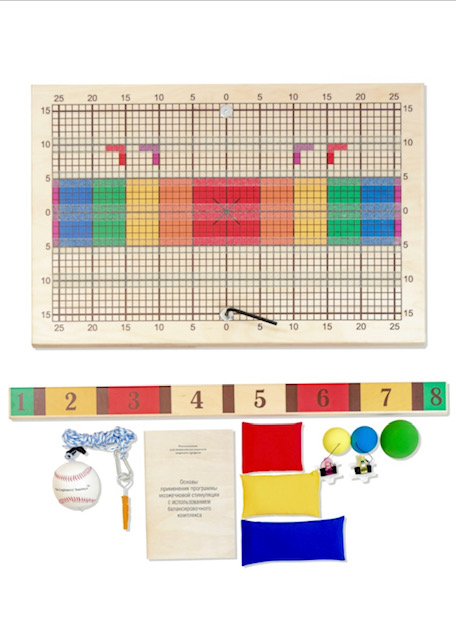 Балансировочная доска используется как мозжечковая стимуляция, которая улучшает:
- уровень концентрации внимания;
- все виды памяти; 
- развитие речи;
- анализ и синтез информации; 
- работу эмоционально-волевой сферы;
8. Нейроскакалка.
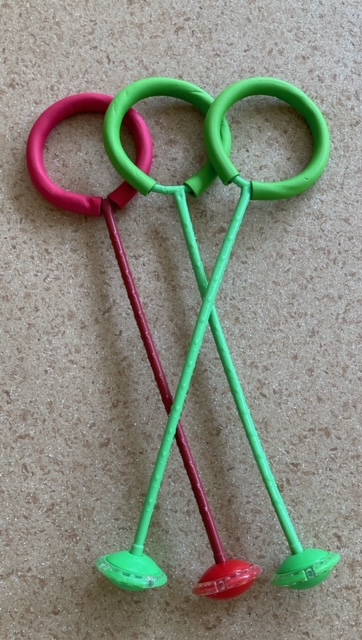 Нейроскакалка - отличный кардиотренажёр, который одновременно тренирует мозжечок, межполушарное взаимодействие, концентрацию, внимательность.
Нейроскакалка развивает способность удерживать в голове и выполнять несколько действий одновременно, согласовывая их в общем ритме.
Для движения на этой скакалке нужна разнонаправленная работа ног.
А если включить музыку и скакать в ритм, будем развивать ещё и правое полушарие, если на каждый круг скакалки считать 1-2,3-4, либо произносить какие-либо автоматизированные ряды (времена года, месяца, дни недели, будем развивать также левое полушарие).
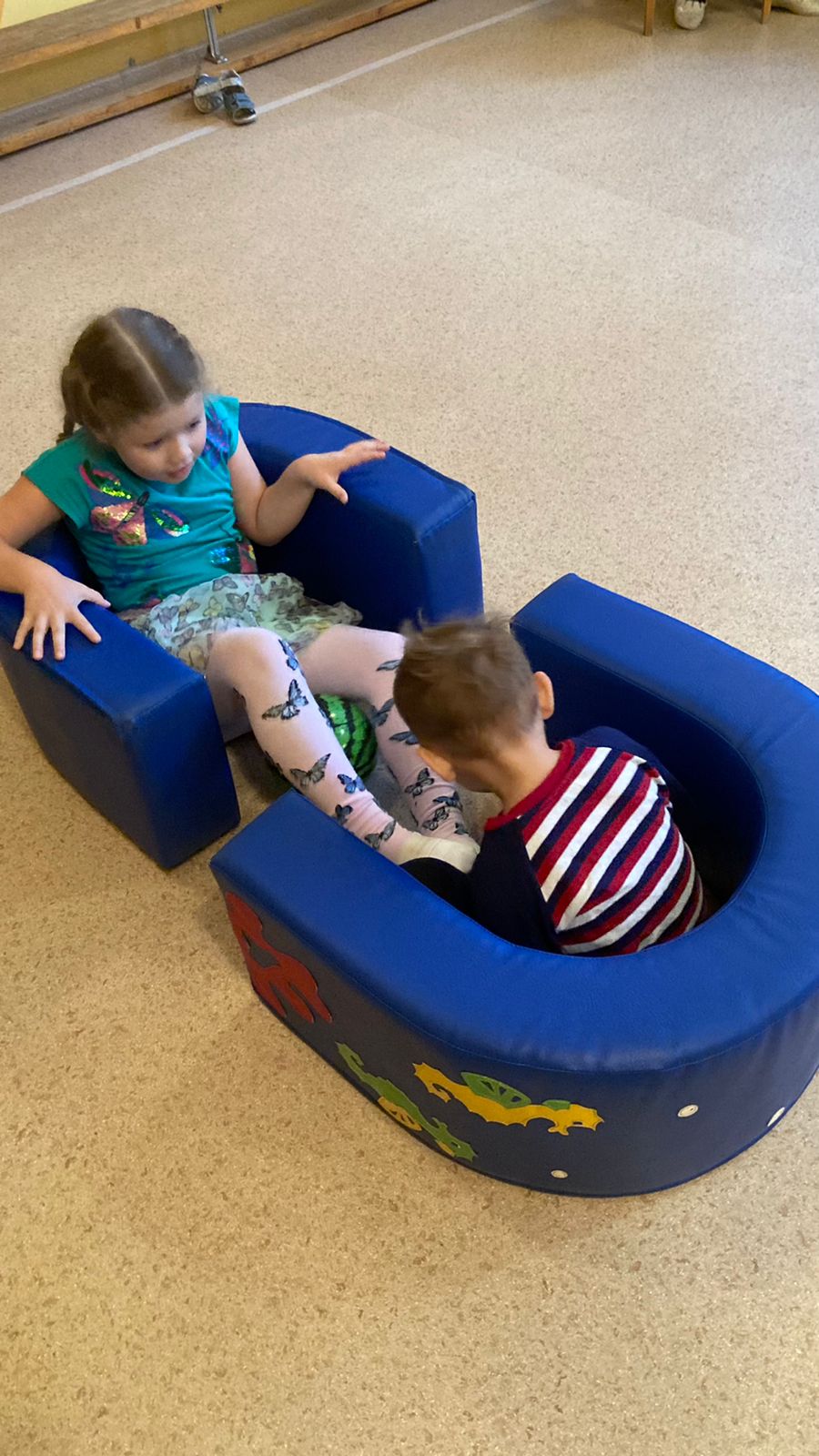 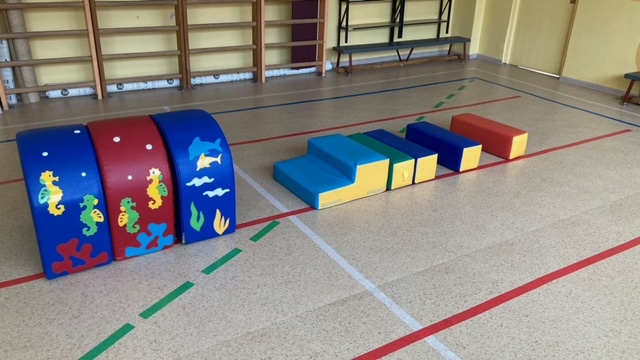 9. Мягкий модуль.
Положительным результатом проделанной работы является повышение двигательной активности детей. Увеличилась моторная плотность физкультурных занятий — от 80 % и больше. Наши воспитанники владеют базовыми элементами техники всех основных видов движения. У них развиты физические качества и двигательные способности: быстрота реакции, ловкости, гибкости, силы, выносливости, координационных способностей. Таким образом, использование мягких модульных конструкций в физическом развитии детей помогает сделать наших воспитанников здоровыми, самостоятельными, уравновешенными!
10. Разноцветные бусины.
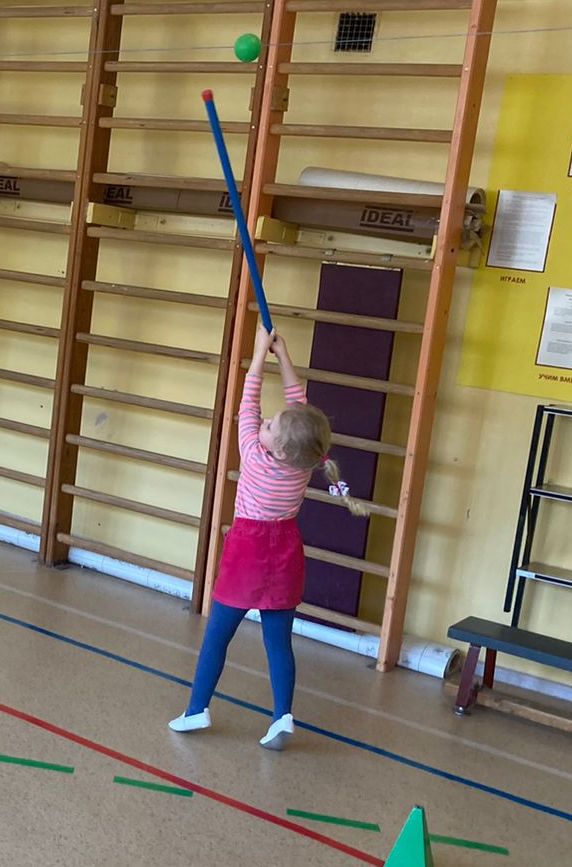 От стенки до стенки спортивного зала, натянуты две лески, на них продеты по 10-20 разноцветных шариков, которые можно передвигать. Длина лесок 6 метров. Передвигаются шары при помощи гимнастической малки, либо обруча.
Цель использования:  профилактика при нарушении осанки, развитие ОВД.
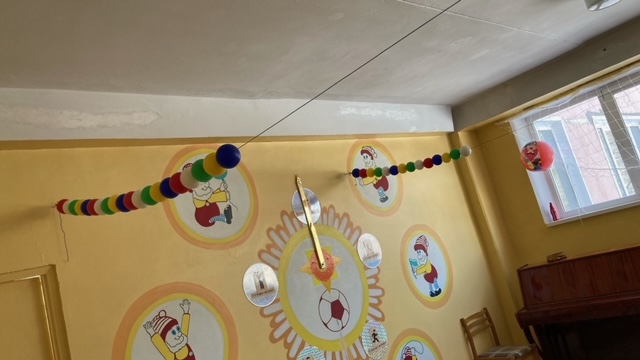